Title.  Motion-compensated Inverse Radon Transformation using Deep Learning: a Medical application

Presenters. Haoran Chang, Ph.D. Candidate, FIT;  and  Debasis Mitra, Professor, FIT

Abstract.  Radon Transform (RT), invented in 1917 by Johann Radon, has its use in medical imaging, 
astronomy, Seismic imaging, and physics. RT and its inverse, IRT, transform an image between difference 
spaces, as Fourier Transform (FT) and its inverse, IFT do. RT and FT are quite inter-related mathematically.
Many of the imaging applications of RT-IRT are affected by motions of the imaged object during data 
acquisition. For example, RT allows non-invasive imaging of heart, but a heart beats too fast during 
some of the imaging modalities with coarse timing-resolutions. While the issues of noise-removed 
IRT is a subject of research and practice over a half-century, applications of Convolutional Neural 
Network (CNN) in IRT is only recently being explored. In this work, we show how such a network
may correct for cardiac motion using IRT in image reconstruction that is solely based on CNN.
We compare our novel network against some existing paradigms of Deep Learning.

Key Words.  Medical image Reconstruction; Motion Correction; Inverse Radon Transformation; 
Deep Learning; Convolutional Encoder Decoder
Radon Transform
Integral Projection
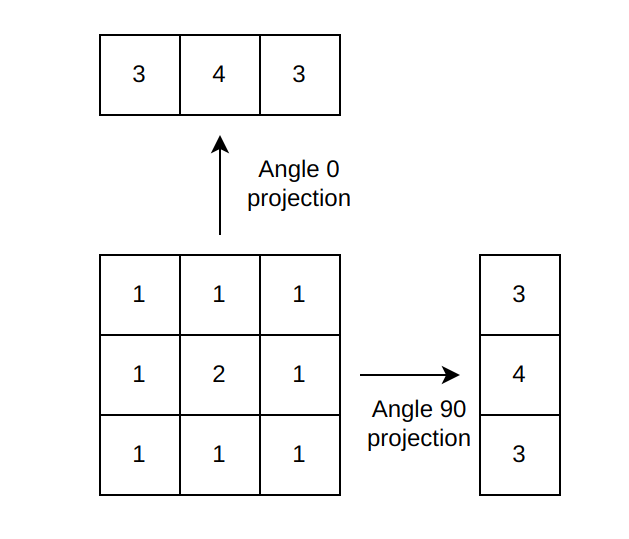 2
Radon Transform
Sinogram
Phantom
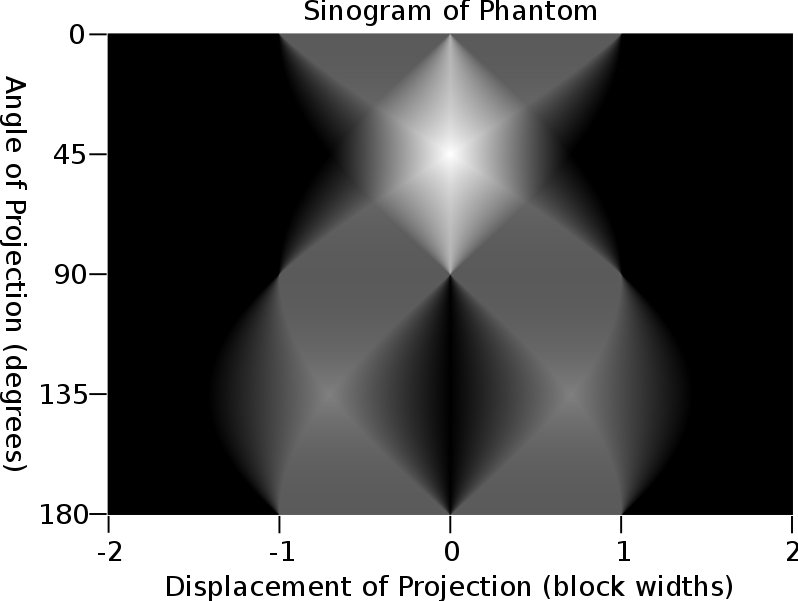 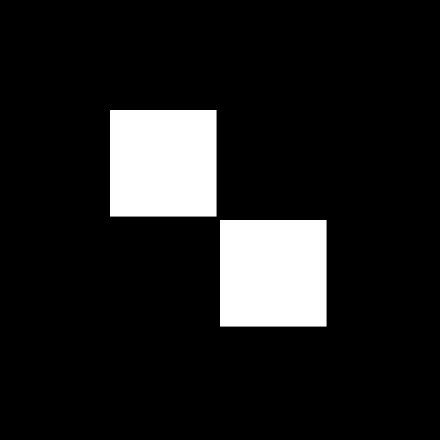 Radon Transform
3
From wiki page “Radon Transform”: https://en.wikipedia.org/wiki/Radon_transform
Radon Transform
Sinogram (Animation)
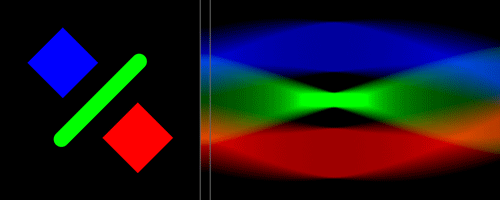 Horizontal projections through the shape result in an accumulated signal (middle bar). The sinogram on the right is generated by collecting many such projections as the shape rotates. Here, color is used to highlight which object is producing which part of the signal. Note how straight features, when aligned with the projection direction, result in stronger signals.
4
From wiki page “Radon Transform”: https://en.wikipedia.org/wiki/Radon_transform
Inverse Radon Transform (Backprojection)
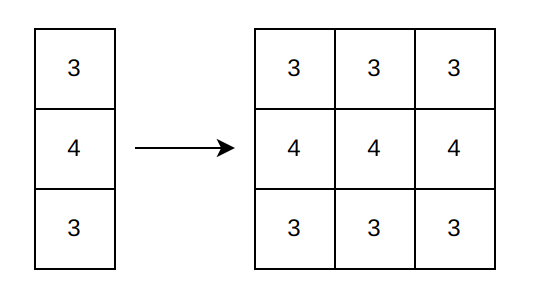 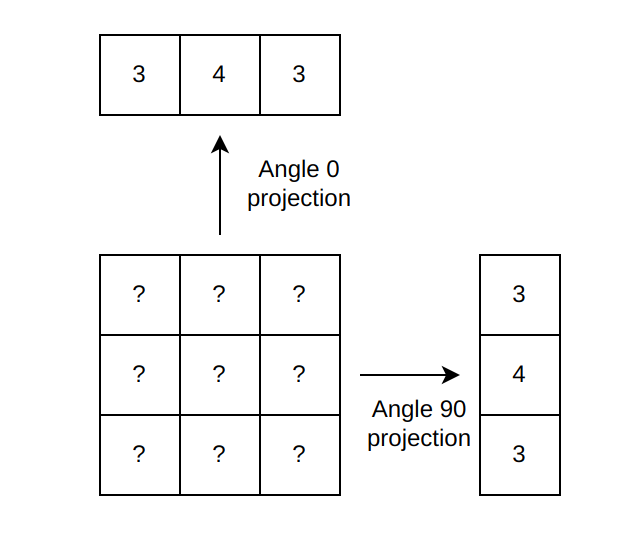 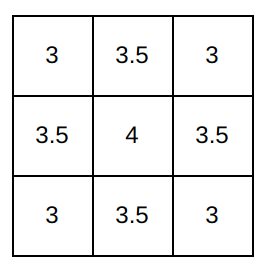 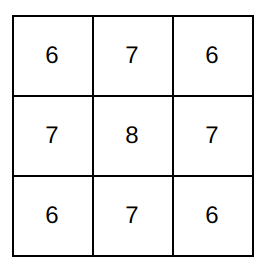 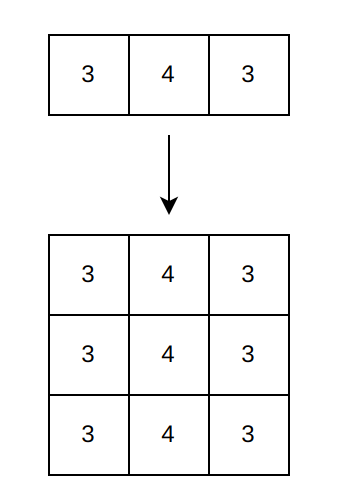 Divided by 2
(# of projections)
5
Inverse Radon Transform (Backprojection)
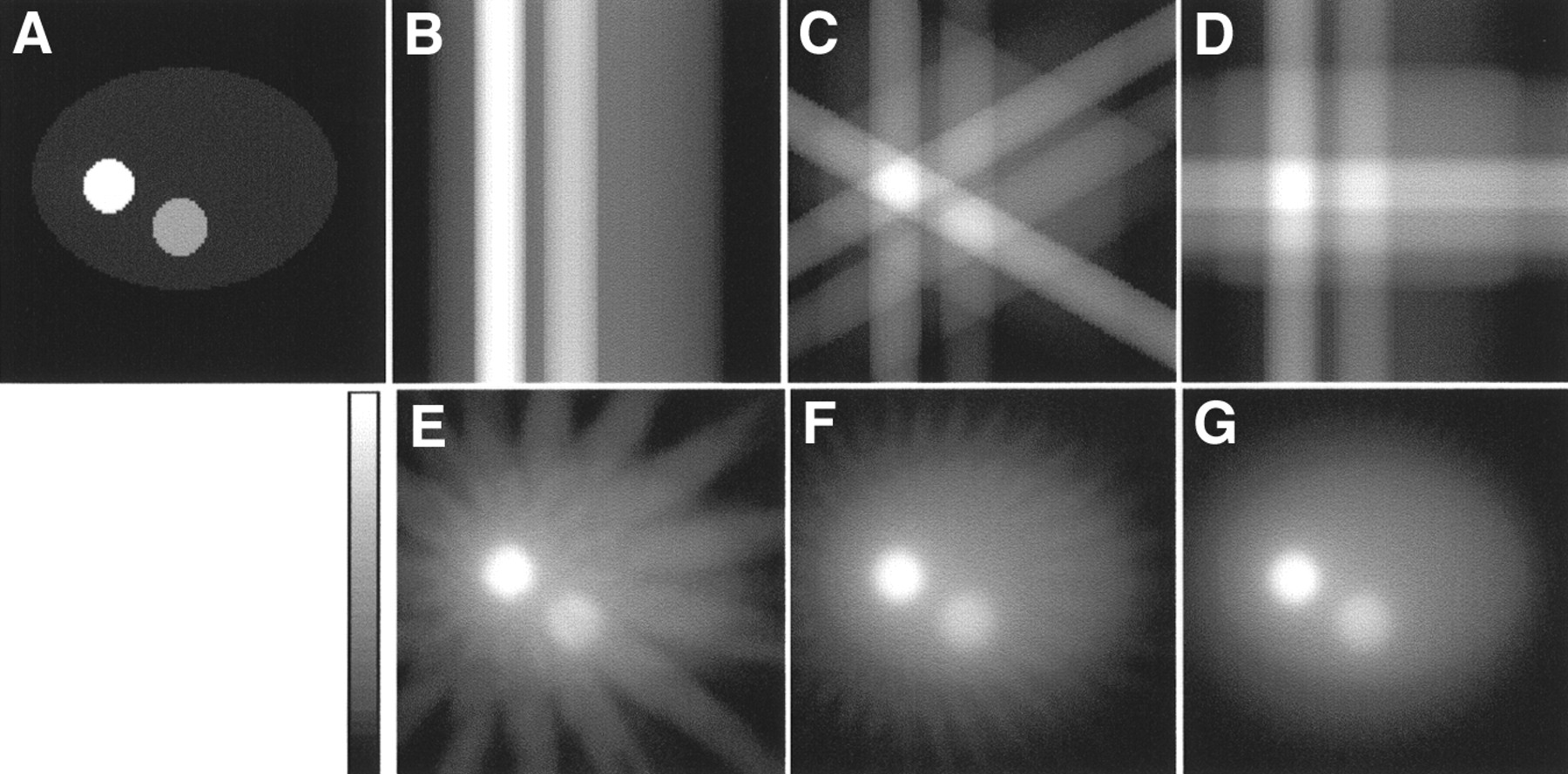 (A) Slice used to create projections. (B–G) 1, 3, 4, 16, 32, and 64 projections equally distributed over 360° are used to reconstruct slice using backprojection algorithm.
6
Figure from “Analytic and Iterative Reconstruction Algorithms in SPECT” by Philippe P. Bruyant
Computed Tomography:  Absorption of X-rayAnatomical Imaging
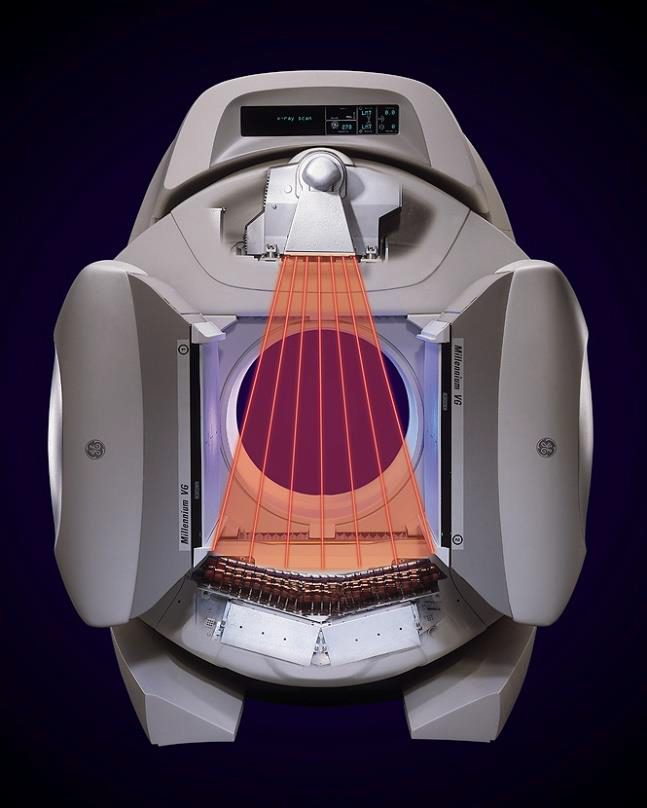 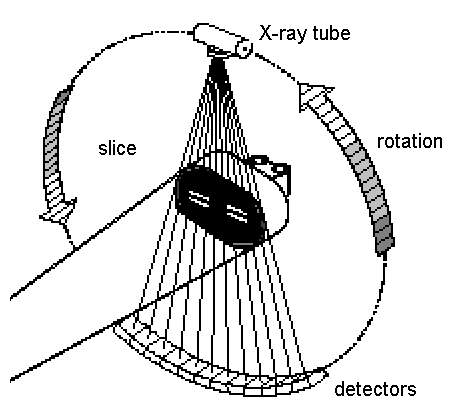 20-40 keV
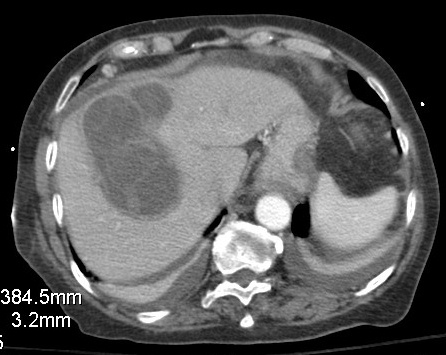 7
10/21/2022
Emission Tomography:Functional Imaging
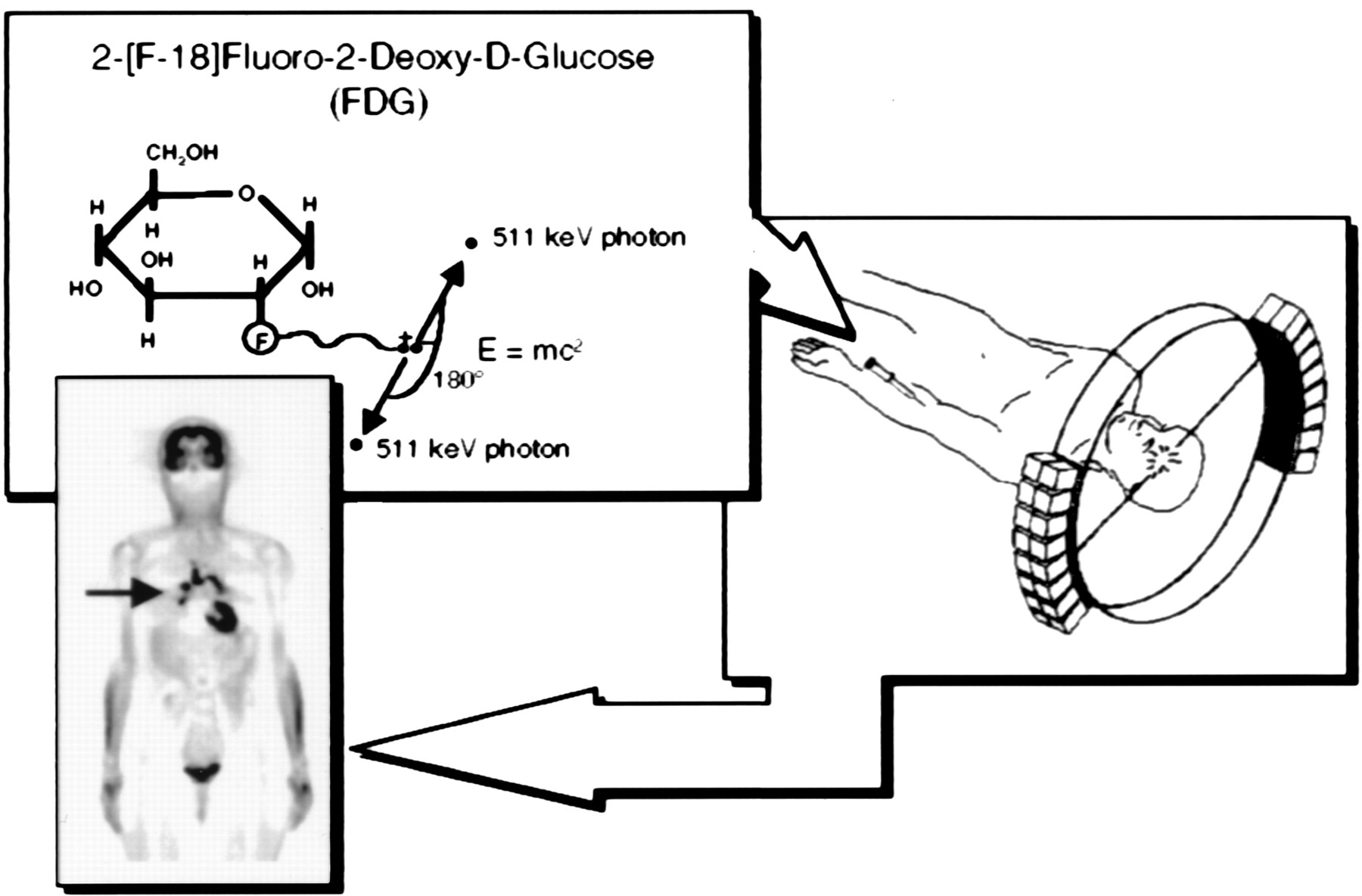 Source: ME Phelps, PNAS, 97(16)  9226–9233, 2000
8
10/21/2022
Problem we are addressing: How to Inverse Motion-added Radon Transform?

Motion types in medical imaging: Beating heart, Respiration, Patient motion, …

Creates blurriness in sinogram, and results in artifacts Reconstructed images
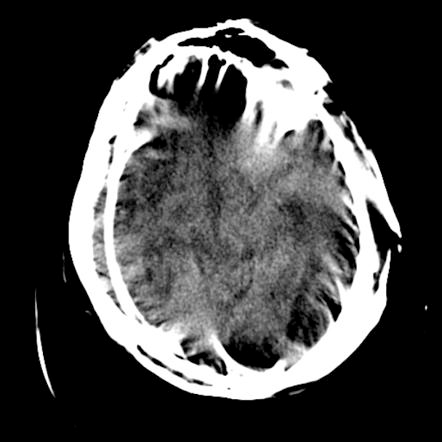 Data Preparation for Training and Validation for Deep Learning
Original Data - Pseudo Heart
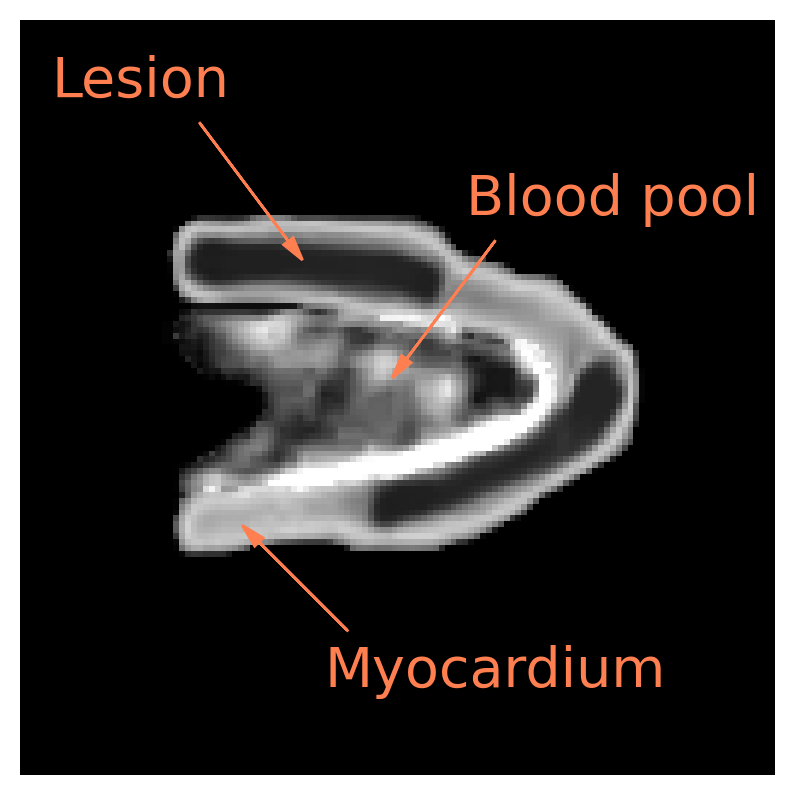 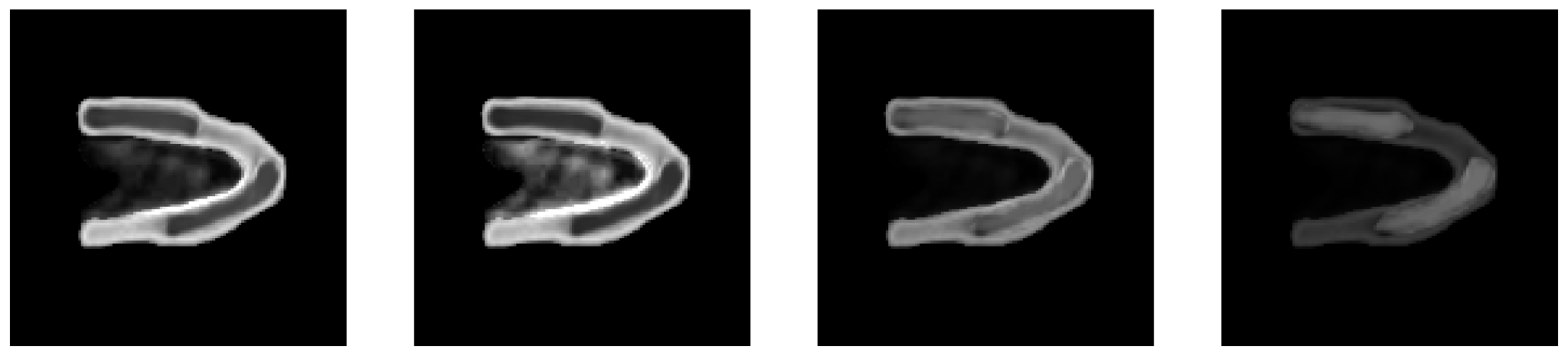 10
Data Preparation for Training and Validation
Augmentation - Randomly select some frames and perform affine transformations
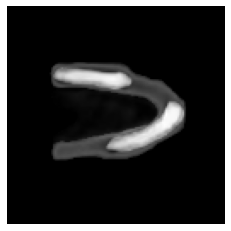 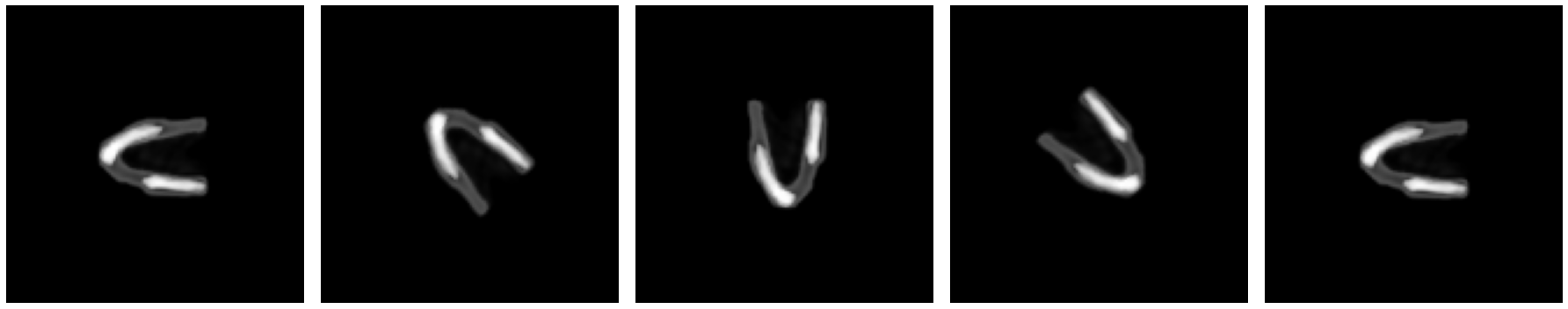 11
Data Preparation for Training and Validation
Blurring - Affine motion
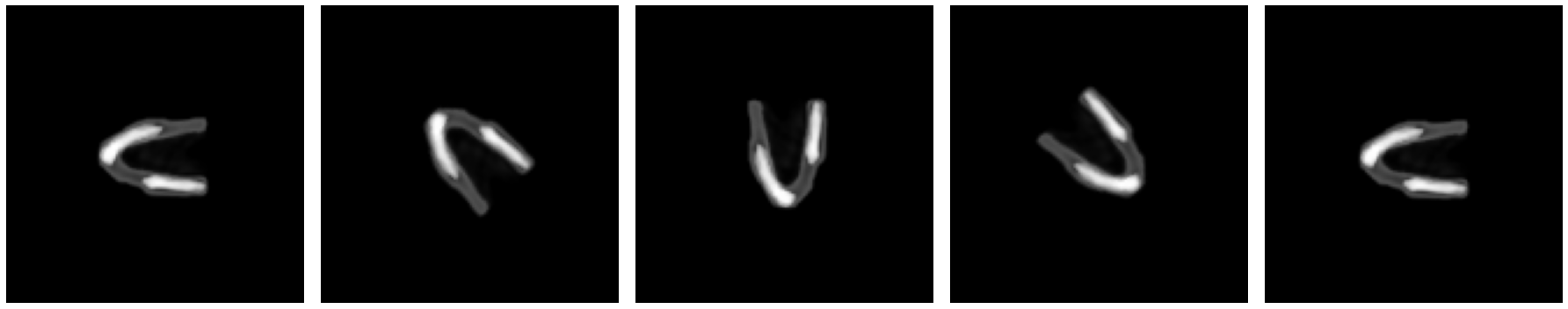 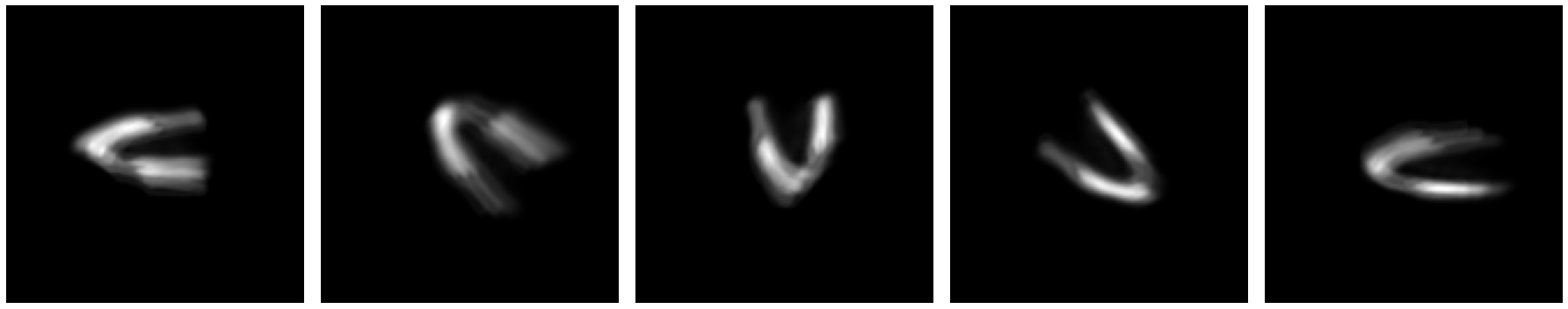 12
Neural Network Model for Image Reconstruction
Convolutional Encoder-Decoder with Self-Attention
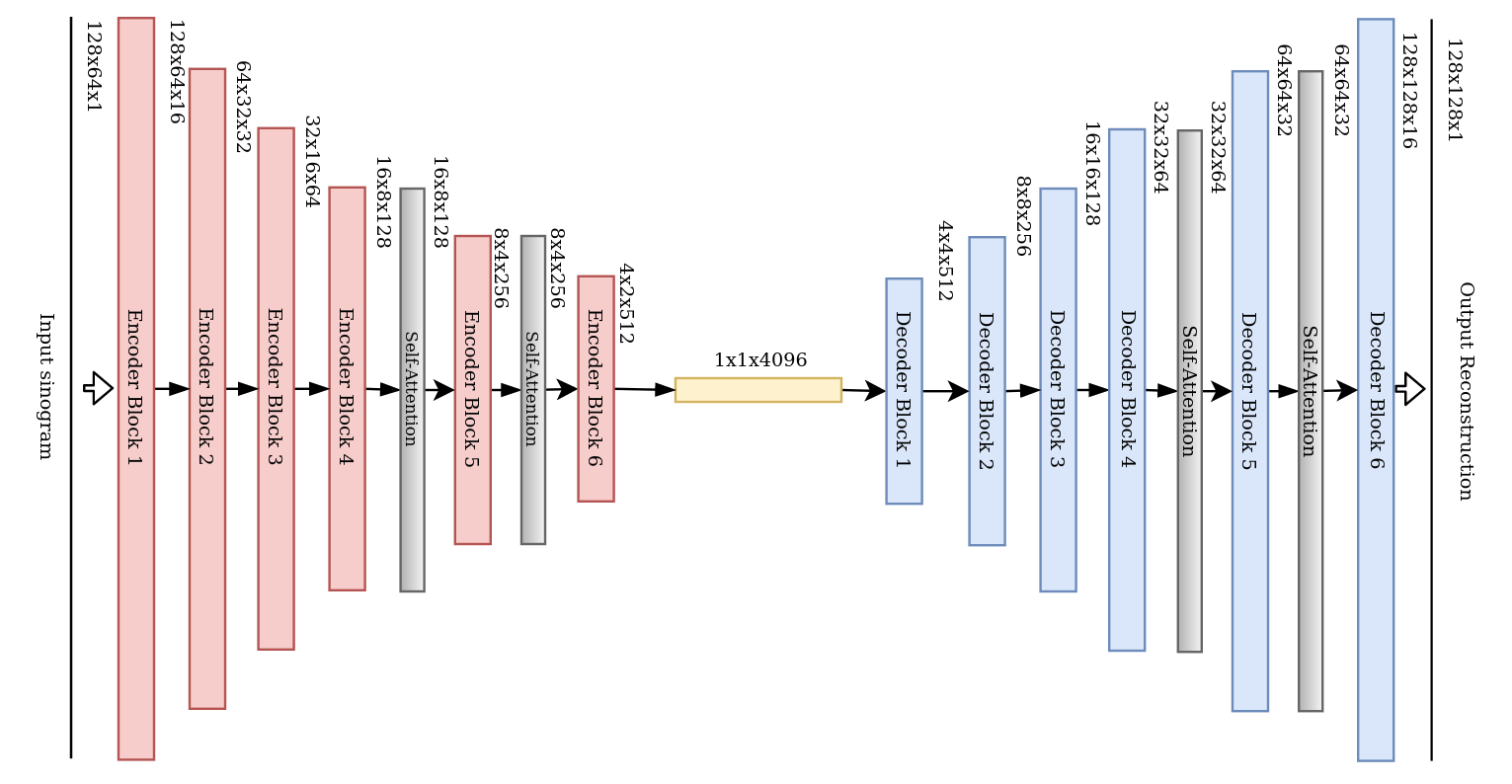 13
Neural Network Model
CEDA - Encoder Block
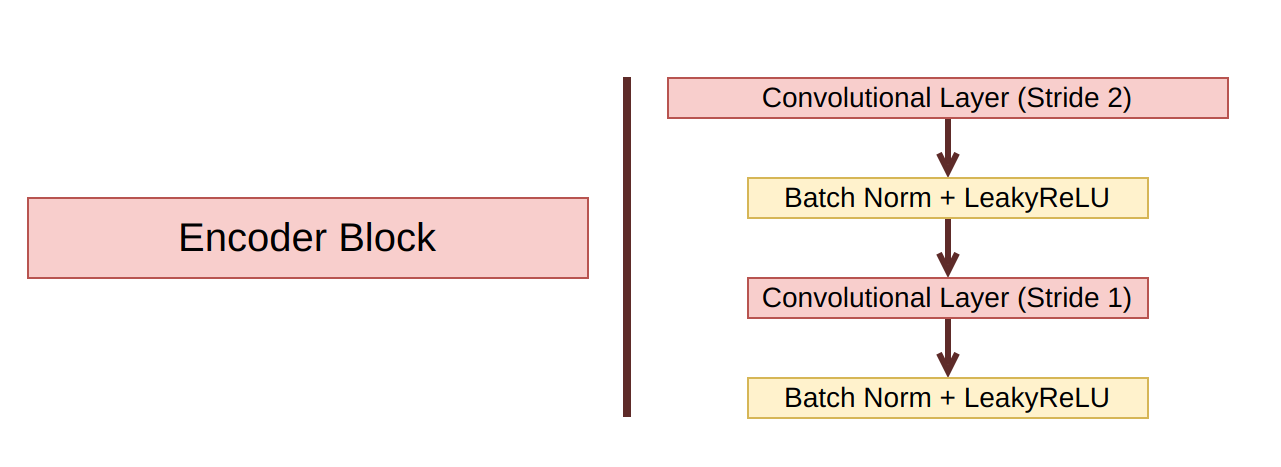 14
Neural Network Model
CEDA - Decoder Block
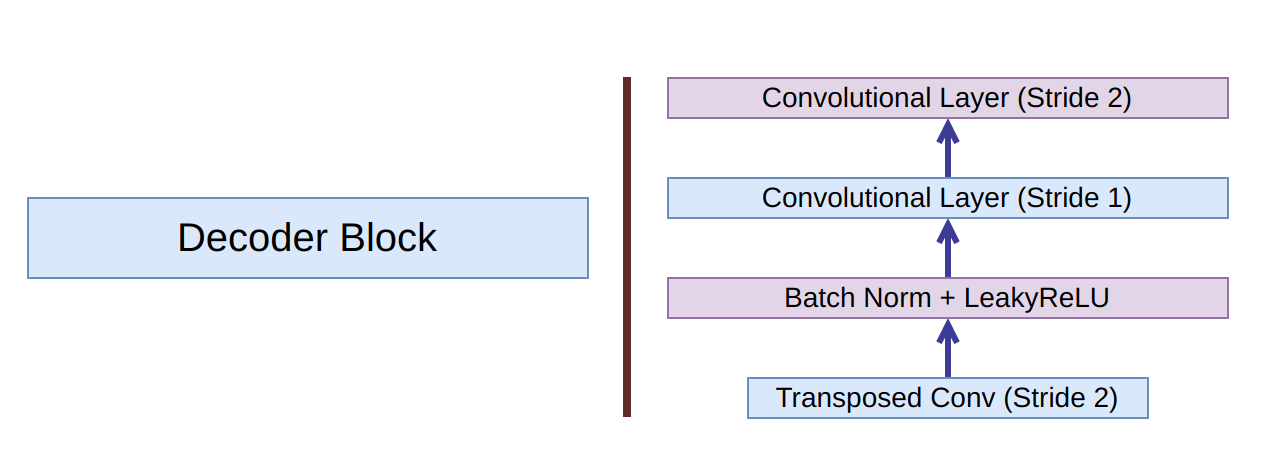 15
Conventional noise reduction with Deep Learning are performed by U-net
U-net Model for Noise-reduction
U-net (for comparison against ours)
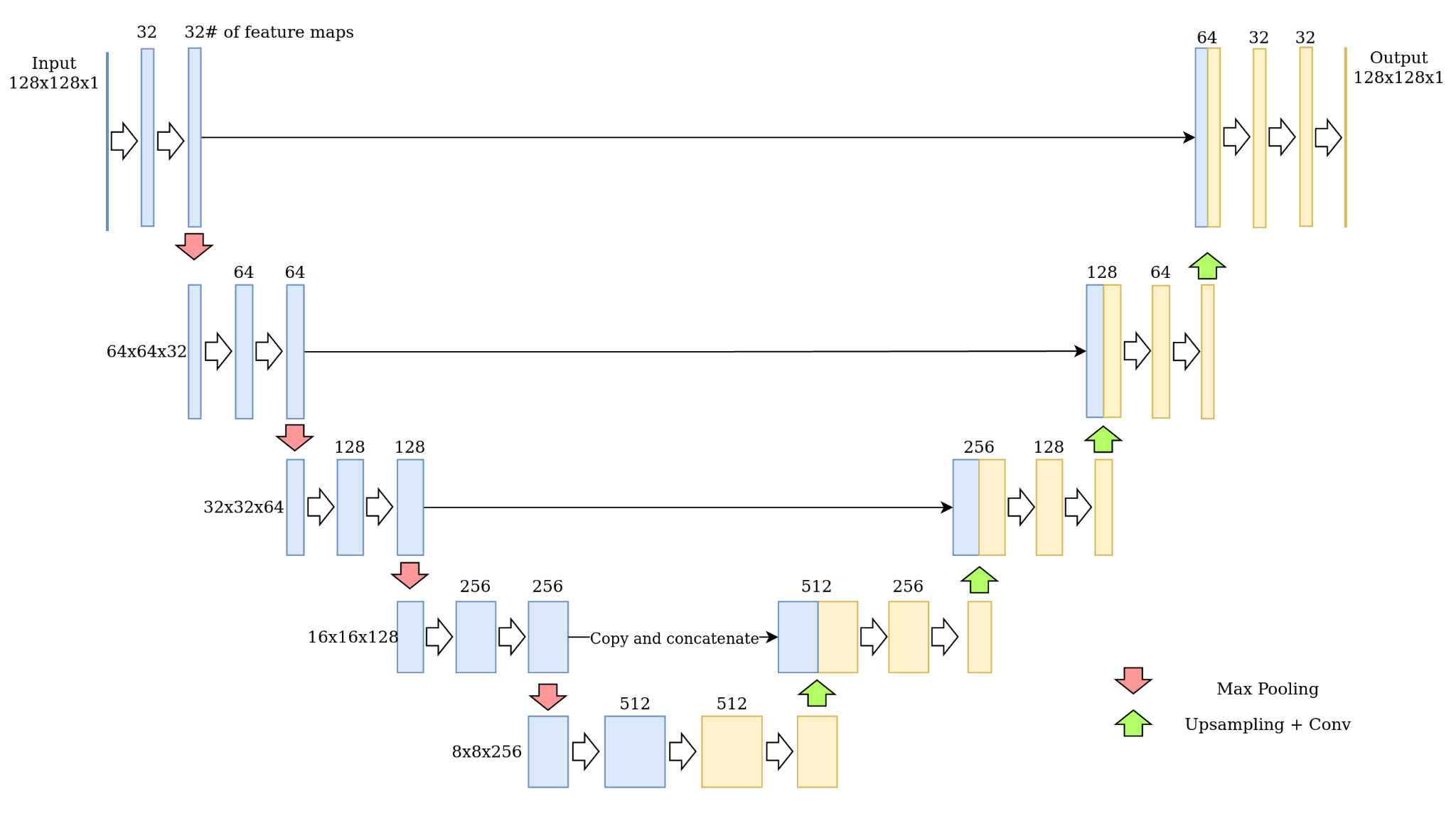 17
Conventional noise reduction are performed by U-net

However, U-net maps from image-space to similar image-space
Result: reconstructions
Image-0               Image-1              Image-2               Image-3              Image-4                Image-5
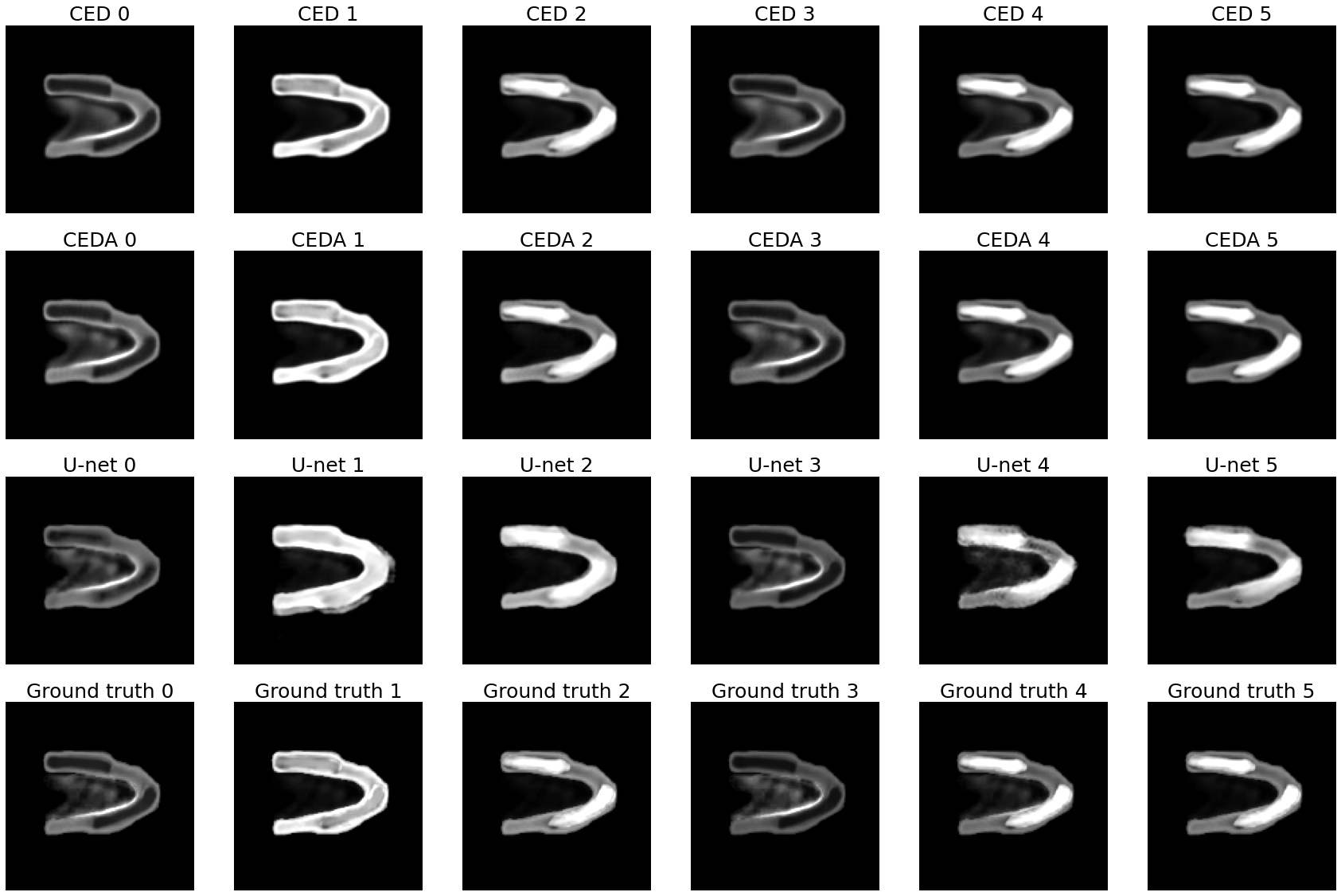 19
Result: Comparison Metrics
Visual Information Fidelity (VIF)


Where:
I(x;y) - Mutual information between x and y
C - Reference image
E - Visual signal of C at the output of human visual system (HVS)
F - Visual signal of distorted C at the output of HVS
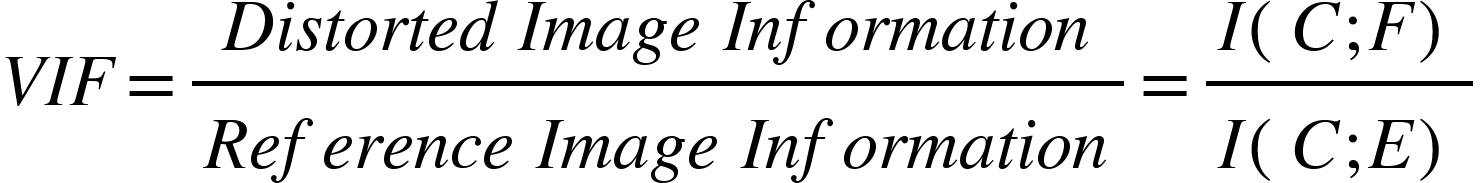 20
Result
Comparison
Visual Information Fidelity (VIF)
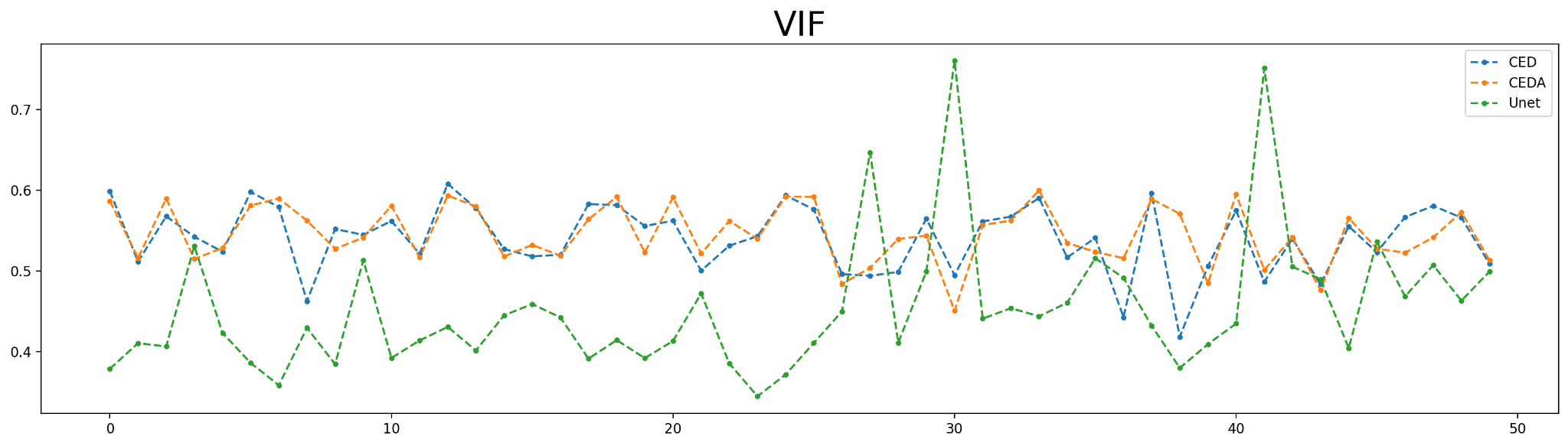 21
Result: Comparison Metrics
2.  Signal-to-noise Ratio (SNR)


3.  Contrast-to-noise Ratio (CNR)
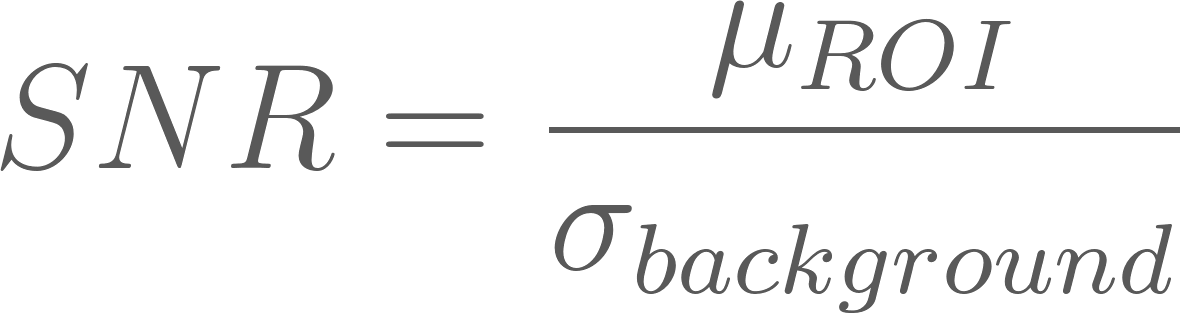 µ is mean and 
sigma is standard deviation

ROI region of interest (heart)
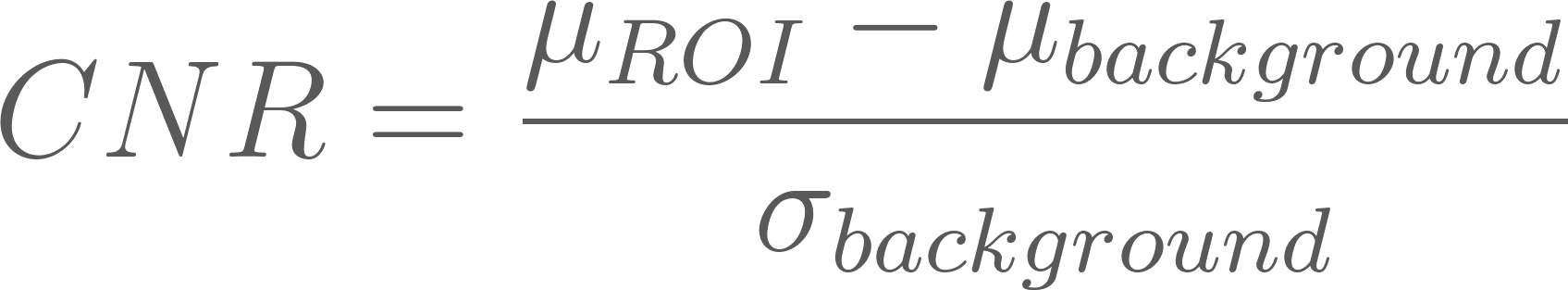 22
Result
Signal-to-noise Ratio (SNR)





Contrast-to-noise Ratio (CNR)
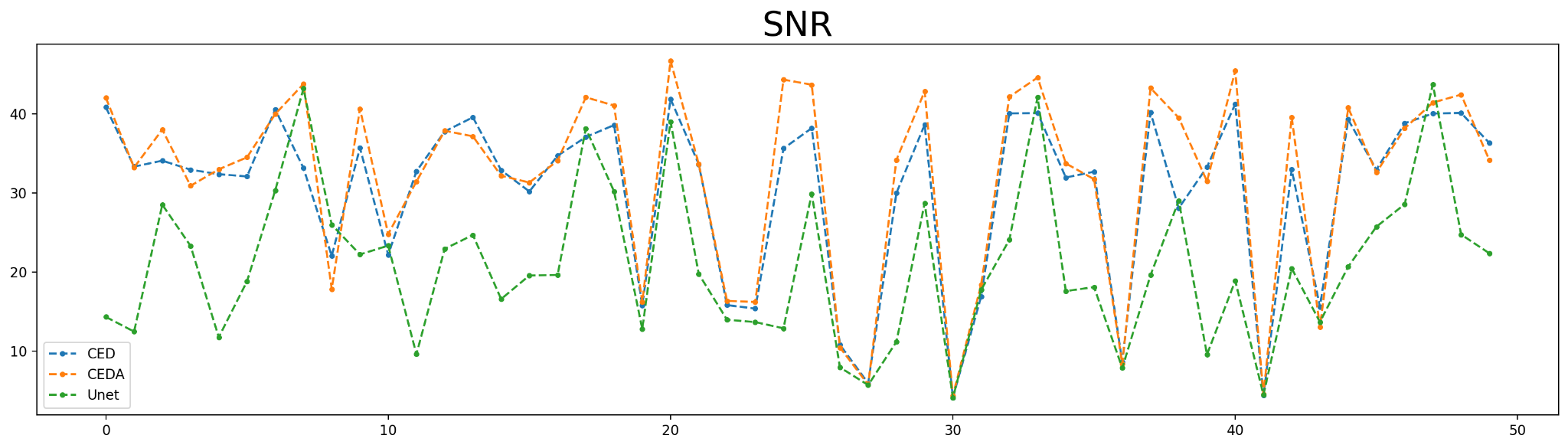 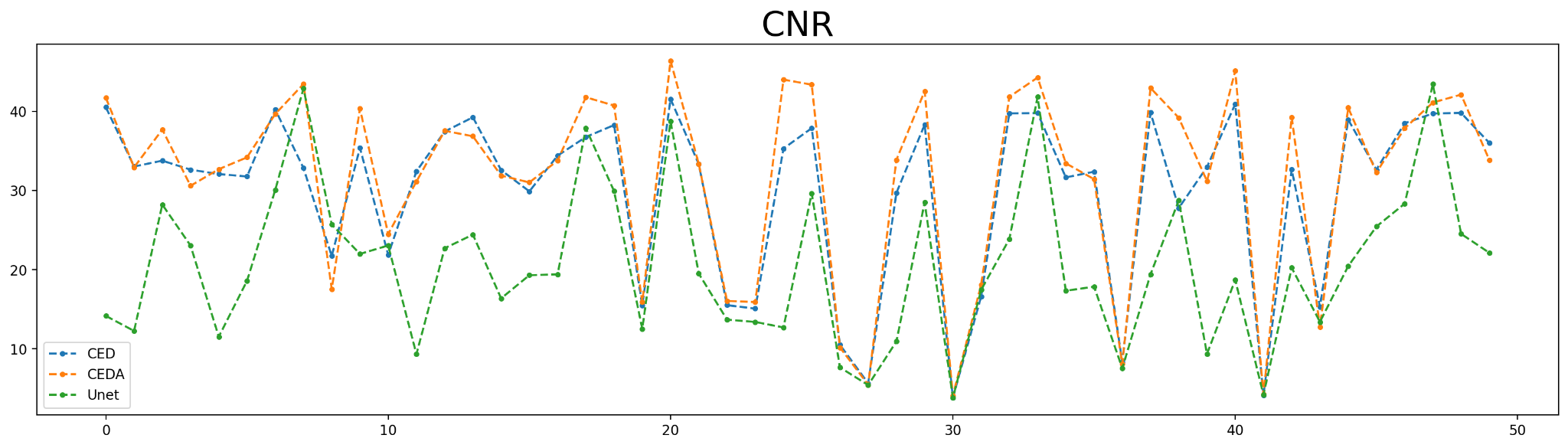 23
Result
Comparison (mean and stdv)
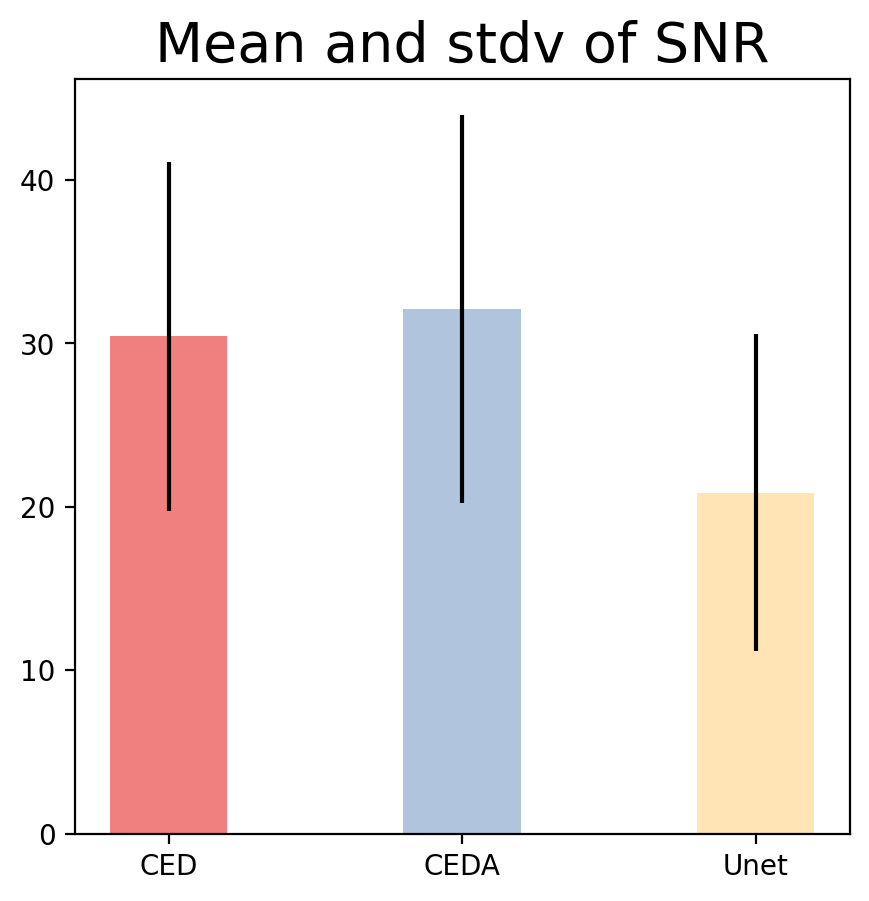 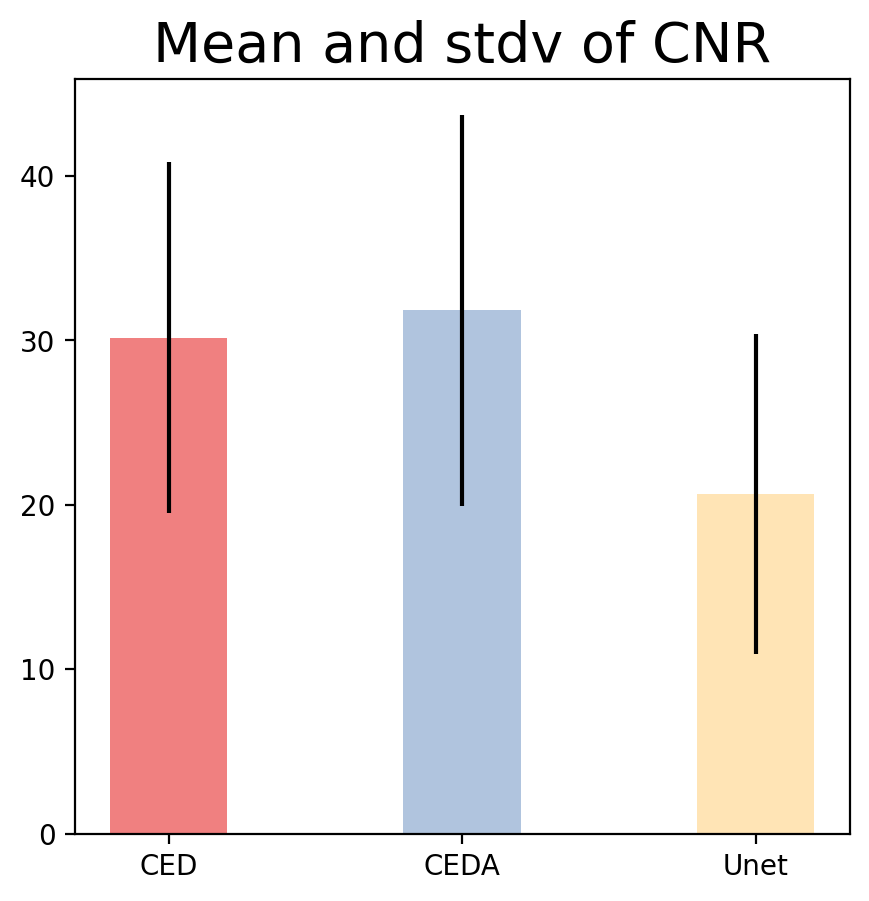 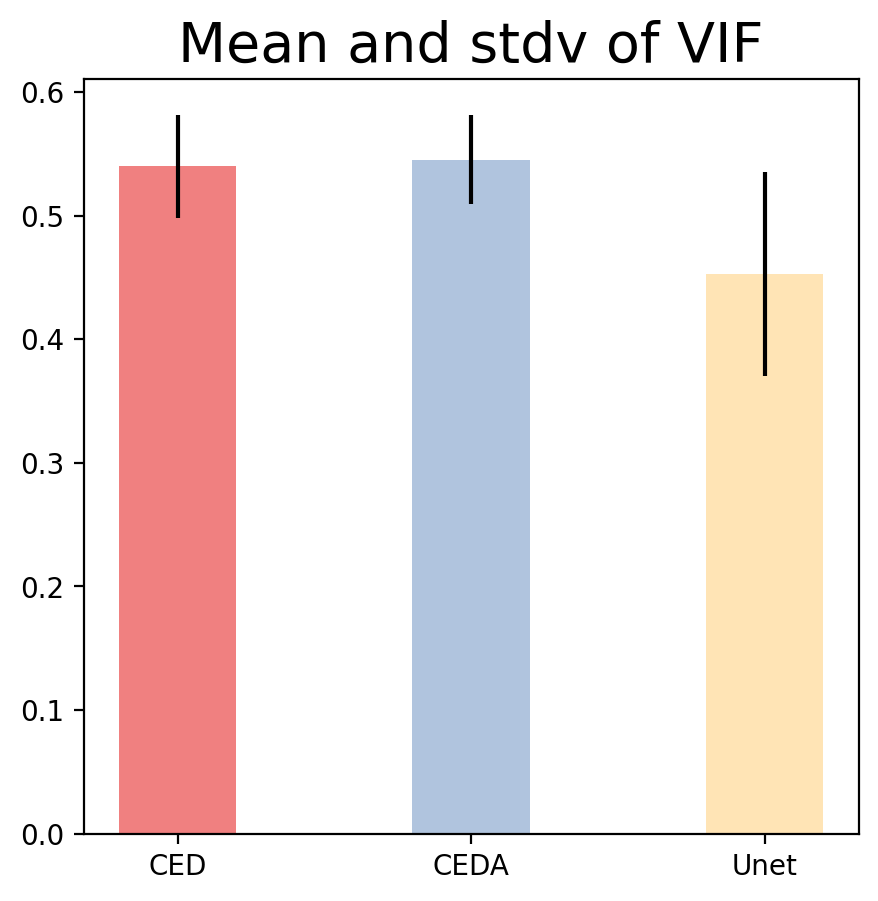 0.45±0.082
30.44±10.66
0.54±0.042
0.55±0.036
32.12±11.96
20.88±9.72
24
VIF:
44 out of 50 reconstructed images CEDA reconstruction is better than U-net denoising, 

and 26 reconstructed images with CEDA is better than CED.